Economic Outlook
HBA of Greater Springfield
November 21, 2024
Economy is Normalizing: Inflation
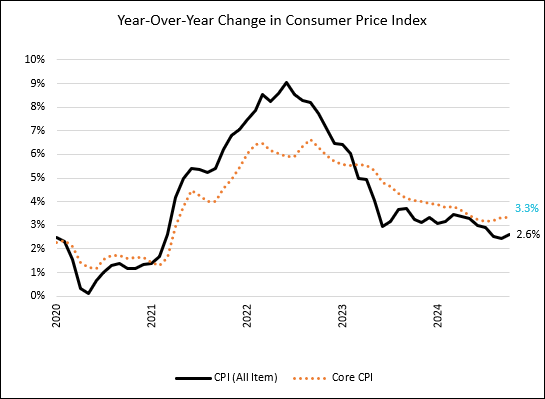 After spiking in 2022, inflation has slowly retreated.
The October inflation rate was 2.6%.
This is still above the Fed’s target of 2%, but there is a belief that the downward trend will continue.
Source: Bureau of Labor Statistics
Fed Hiked Interest Rates to Fight Inflation
Where Will This Leave Mortgage Rates?
Economy is Normalizing: Gross Domestic Product
GDP remained mostly strong post-pandemic.
Source: Bureau of Economic Analysis
Economy is Normalizing: Employment
We are seeing a clear slowing in the rate of job creation relative to a few years ago.But even the slower pace we have seen in 2024, is above pre-pandemic levels (2018-2019)	2018-19 179,000 a month	2024 thru Sept. 200,000 a month
Source: Bureau of Labor Statistics
The Economy Did Undergo Some Change
Overall employment growth was up 4%.
Some industries saw some significant change.
Transportation &Warehousing +14%
Professional, Scientific Tech. Svcs. +7%
Manufacturing growth was modest, but it had lost over 3 million jobs since 2001.
Source: Lightcast
Manufacturing Construction Boom
There has been an unprecedented jump in investment in U.S. manufacturing.
Source: U.S. Census Bureau
Missouri Employment Has Been Strong
For the year ending October, Missouri has added 81,700 jobs.
Only 5 states have added more.
Missouri’s Economy Changed as Well
Outpaced the U.S. in manufacturing, construction, finance.
Kept pace in transportation, information, health.
Fell behind in professional-business services. (Prof-tech, Mgmt. of Companies, Admin and Support).
Missouri’s Economy Changed as Well
Springfield MSA Employment by Industry
Springfield MSA Employment Change by Industry
Springfield MSA Industry Specialization
Springfield Home Values Spiked 2020-22
Missouri MSA Home Value Comparison
Springfield Population Trends
3 Key Takeaways
The economy is normalizing and should continue to do so into 2025.

We have seen changes in the industry mix nationally.

Missouri and the Springfield Area are in (mostly) in a good position to benefit from this shift.